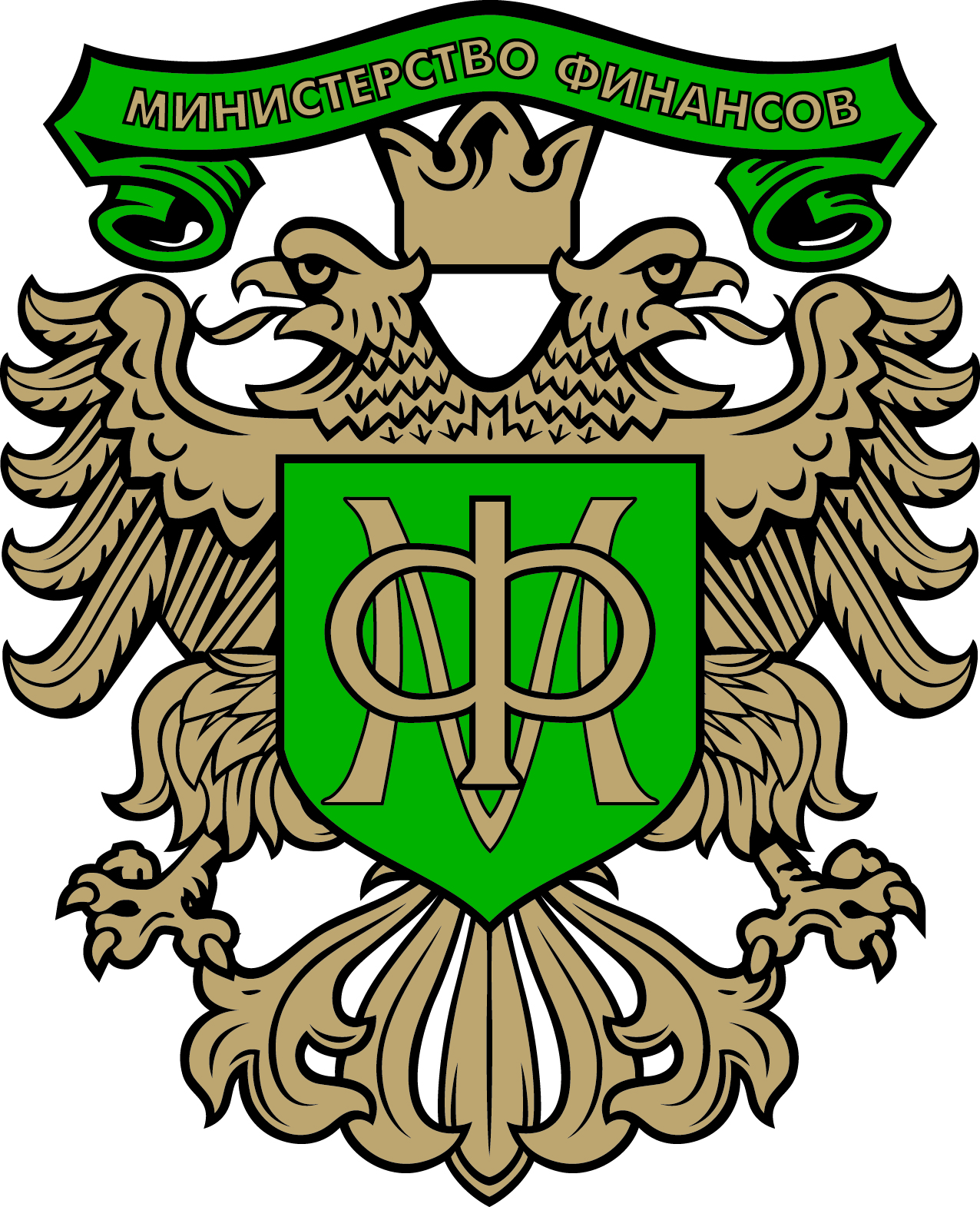 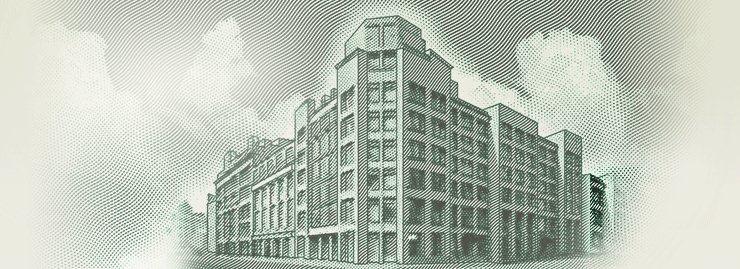 Федеральный стандарт бухгалтерского учета для организаций государственного сектора
«ЗАПАСЫ»
2019
2
Официальный сайт Министерства финансов Российской Федерации
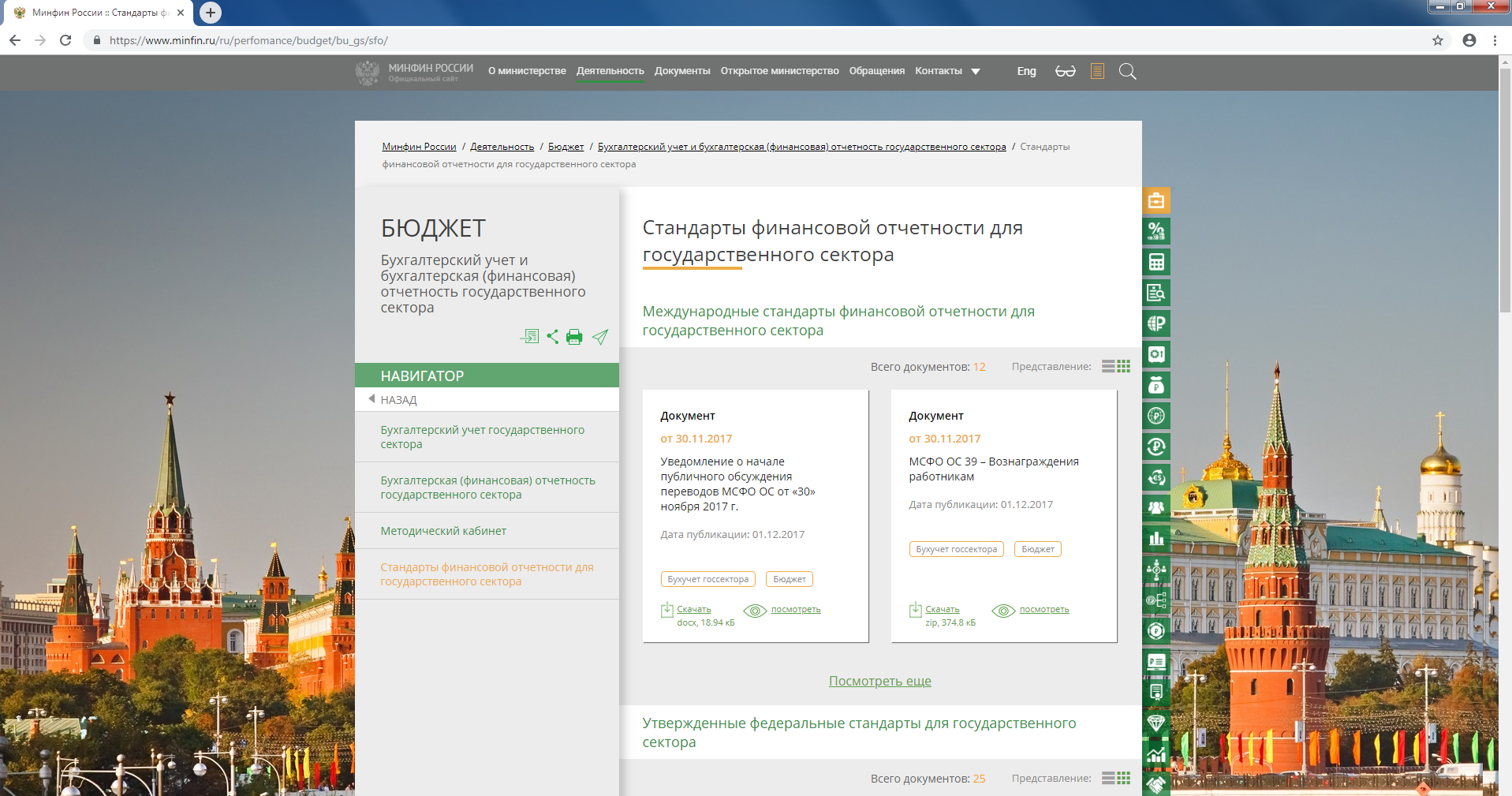 3
СГС «Запасы»

утвержден приказом Минфина России № 256н от 07.12.2018 г. 

зарегистрирован в Минюсте 11.01.2019
Регистрационный № 53306

Обязательное применение
с 1 января 2020 года
4
Методические рекомендации по применению федерального стандарта бухгалтерского учета для организаций государственного сектора «Запасы»

Письмо Министерства финансов Российской Федерации
От 01.08.2019 № 02-07-07/58075
Изменения в законодательстве
5
ФЗ 444-ФЗ
2018 год
ФЗ 402-ФЗ
ФЗ 247-ФЗ
2019 год
2019 год
ФЗ 199-ФЗ
БК РФ
2019 год
ФЗ 113-ФЗ
КоАП
С 1 января 2019 года в соответствии с Порядком применения КОСГУ (от 29.11.2017 № 209н) счета аналитического учета счета 0 105 00 000 «Материальные запасы» детализируются в 24-26 разрядах номера счета на соответствующие подстатьи статьи 340 по целевому (функциональному) назначению материального запаса
341 "Увеличение стоимости лекарственных препаратов и материалов, применяемых в медицинских целях"
342 "Увеличение стоимости продуктов питания"
343 "Увеличение стоимости горюче-смазочных материалов"
344 "Увеличение стоимости строительных материалов"
345 "Увеличение стоимости мягкого инвентаря"
346 "Увеличение стоимости прочих оборотных запасов (материалов)"
347 "Увеличение стоимости материальных запасов для целей капитальных вложений"
349 "Увеличение стоимости прочих материальных запасов однократного применения"
6
Бутилированная вода
Отсутствие у организации системы централизованного питьевого водоснабжения, либо  заключение о признании воды несоответствующей санитарным
Обеспечения питьевой водой граждан в период их пребывания в местах общественного пользования
По нормативу на питание (меню-раскладка)
0 105 36 346

(0 401 20 272)
0 105 32 342

(0 401 20 272)
0 105 36 349

(0 401 20 223)
7
молоко
для бесплатной выдачи работникам, занятым на работах с вредными условиями труда*
Продукты питания, в том числе молоко
0 105 32 342
 
 (0 401 20 272)
0 105 36 346

(0 401 20 214)
214 «Прочие несоциальные выплаты персоналу в натуральной форме»
*не относящихся к заработной плате компенсаций (возмещений) их расходов, обусловленных условиями трудовых отношений, статусом работников
8
твердое топливо (уголь, дрова) для печного отопления
приобретенного по договорам на поставку (приобретение) для использования на нужды учреждения
приобретенного по договорам на оказание коммунальных услуг, включающих в себя услуги предоставления твердого топлива при наличии печного отопления
0 105 33 343
 
 (0 401 20 223)
0 105 33 343

(0 401 20 272)
9
Группа МЗ «Медикаменты и перевязочные средства», в т.ч. медицинские аптечки и санитарные сумки, перевязочные средства (вата, марля, бинты), шприцы, иглы, катетеры, канюль для переливания, стерильные перчатки и прочие медицинские расходные материалы, антисептики, дезинфицирующие материалы, системы тест-полосок, применяемые в медицинских целях
Не предназначенных для применения в медицинских целях
обеспечение лекарственными средствами различных категорий граждан
0 105 31 341
 
 (0 401 20 272)
0 105 36 346

(0 401 20 272)
0 105 31 341

(0 401 20 263)
263 «Пособия по социальной помощи населению в натуральной форме»
10
347 "Увеличение стоимости материальных запасов для целей капитальных вложений
Строительные материалы приобретенные (изготовленные)
для целей капитальных вложений (в рамках капитального ремонта с реконструкцией)






0 105 34 347
в целях строительных работ, не связанных с капитальными вложениями (например, текущий ремонт здания)





0 105 34 344
приобретенные (изготовленные) для ремонта движимого имущества – объектов нефинансовых активов (например, ремонт мебели)



 0 105 36 346
347 «Увеличение стоимости материальных запасов для целей капитальных вложений»
11
Письмо Минфина России
 от 26.04.2019 № 02-07-07/31230
Подарки, БСО
З/счет 07
З/сч 03
0 105 36 349
(0 401 20 272)
Аналогично!  Приобретение медалей в целях награждения (дарения)                              0 105 36 349
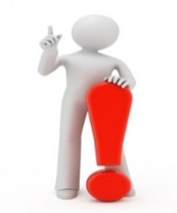 Приобретение (изготовление) венков, цветов, памятных знаков , а также оплата услуг по их изготовлению в целях возложения к памятникам  относятся на финансовый результат текущего
З/счет 07
0 105 00 000
0 401 20 226
12
СГС «Запасы»
Устанавливает единые требования к :
к бухгалтерскому учету активов, классифицируемых как материальные запасы и незавершенное производство
к информации:
 о материальных запасах и незавершенном производстве
 о результатах операций с ними, раскрываемой в бухгалтерской (финансовой) отчетности
,
13
СГС «Запасы» не применяется
14
для целей бухгалтерского учета:
имущества казны
15
Учет запасов
Субъект учета принимает запасы к бухгалтерскому учету в результате:

приобретения (создания) указанных активов в целях их использования в процессе своей деятельности;
получения материальных запасов, закрепленных за ними собственниками (учредителями), от иных организаций;
создания (изготовления) материальных ценностей (изделий) для отчуждения, выполнения работ, оказания услуг
Особенности принятия запасов к учету
16
При принятии запасов к учету субъект учета самостоятельно выбирает единицу их бухгалтерского учета в рамках формирования учетной политики
Выбор единицы учета зависит от характера запасов, порядка их приобретения и (или) использования
Например, при осуществлении ремонтных работ учреждение может учитывать песок по тоннам, кирпич – по штукам, а керамическую плитку, обои, краску – по партиям, так как они могут отличаться по оттенку или рисунку
Единицы учета запасов
17
Единицей учета запасов является номенклатурная (реестровая) единица или партия, однородная (реестровая) группа запасов в зависимости от положений, установленных субъектом учета в рамках формирования учетной политики
Выбранная единица бухгалтерского учета должна обеспечить формирование полной и достоверной информации о запасах, в том числе для представления внешним пользователям
Субъект учета обеспечивает надлежащий контроль за сохранностью и движением запасов посредством аналитического учета при ведении бухгалтерского учета запасов по партиям, однородным группам запасов
Единицы учета запасов
18
Номенклатурная единица -  в случае необходимости ведения раздельного аналитического учета однородных материальных запасов, выпущенных разными производителями, имеющих разные артикулы, торговые марки, размеры, сорт
Например, лекарственные средства для медицинского применения, подлежащие предметно-количественному учету (препараты, содержащие сильнодействующие и ядовитые вещества)
Единицы учета запасов
19
Партию в качестве единицы учета следует применять при массовых продажах товаров

 Например, продуктов питания, медикаментов
Данная единица учета позволяет отслеживать срок годности запасов, избежать убытков.
 Не применяется к уникальным товарам, к примеру, к автомобилям
Партия - однородные товары, поступившие от одного поставщика по одному документу или по нескольким документам, но одновременно, а также товары, поступившие от одного поставщика одним видом транспорта

Партия --  количество товара, отгруженное за одну поставку
Единицы учета запасов
20
Однородная группа  материальных запасов позволяет оптимизировать учетные процедуры, уменьшить затраты, связанные с ведением учета
Например, учреждение приобрело бумагу для офисной техники разных торговых марок. Количество листов в пачках совпадает, формат – А4. Возможен учет по пачкам в качестве единицы измерения по однородным группам «Бумага для офисной техники формата А4»
21
Материальные запасы
материальные ценности являющиеся активами, приобретенные (созданные) для потребления (использования) в процессе деятельности субъекта учета, в том числе для изготовления иных нефинансовых активов
 материалы
 готовая продукция 
 биологическая продукция
товары - иные материальные ценности, приобретенные для продажи
 материальные ценности приобретенные (созданные) в целях реализации полномочий по обеспечению отдельных категорий граждан (организаций):
                                       техническими средствами реабилитации
                           лекарственными средствами
                                           лекарственными препаратами
                           медицинскими изделиями
                                           иными материальными ценностями
22
Незавершенное производство
совокупность фактически понесенных субъектом учета затрат на изготовление готовой продукции, выполнение работ, оказание услуг, приходящихся:
 на не прошедшую всех стадий технологического процесса продукцию 
                            на изделия неукомплектованные,
                                 не прошедшие испытания,
                                 техническую приемку
 на объем не завершенных выполнением работ (этапов работ), услуг
23
Группы запасов
Запасы
Группа (вид) запасов – совокупность запасов, информация о которых раскрывается в бухгалтерской (финансовой) отчетности обобщенными показателями
Материальные запасы
Незавершенное производство
материалы : «Медикаменты и перевязочные средства», «Продукты питания»,  «Горюче-смазочные материалы», «Строительные материалы», «Мягкий инвентарь»
Группа материальных запасов – совокупность материальных запасов со сходными характеристиками, информация о которых раскрывается в бухгалтерской (финансовой) отчетности одним показателем
готовая продукция, биологическая продукция
товары
иные материальные запасы
24
Основные группы материальных запасов
материальные ценности, используемые в текущей деятельности субъекта учета в течение периода, не превышающего 12 месяцев, независимо от их стоимости
 а также материальные ценности, приобретенные (созданные) в целях реализации полномочий по обеспечению отдельных категорий граждан (организаций):
техническими средствами реабилитации, лекарственными средствами, лекарственными препаратами, медицинскими изделиями, иными материальными ценностями
Материалы
Готовая продукция
материальные ценности, созданные (произведенные) субъектом учета и предназначенные для отчуждения, прошедшие все стадии технологического процесса, а также укомплектованные изделия, прошедшие испытания и техническую приемку
Основные группы материальных запасов
25
сельскохозяйственная и иная продукция как результат деятельности по биотрансформации, полученная (собранная) от биологических активов, предназначенная для  отчуждения и являющаяся продуктами биотрансформации объектов основных средств, непроизведенных активов, биоресурсов, не находящихся на балансе субъекта учета, относящихся к животному и растительному миру
Биологическая продукция
материальные ценности, приобретенные для продажи
Товары
Иные материальные запасы
МЗ в соответствии с НПА - прочие материальные запасы
В рамках формирования  учетной политики устанавливаются
26
27
Признание запасов в бухгалтерском учете
28
Активы, относящиеся к запасам, принимаются к бухгалтерскому учету по первоначальной стоимости (пункт 13 СГС «Запасы»)
ПС запасов, в которой они приняты к бухгалтерскому учету, не подлежит изменению, кроме случаев, установленных Стандартом «Запасы» и другими НПА, регулирующими ведение бухгалтерского учета и составление бухгалтерской (финансовой) отчетности
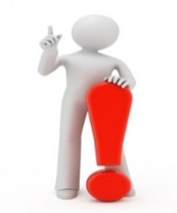 Признание запасов в бухгалтерском учете
29
Затраты, понесенные при хранении, обслуживании или последующем перемещении запасов, отражаются субъектом учета в составе расходов текущего периода
Принятие к бухгалтерскому учету материальных запасов, используемых в деятельности субъекта учета в течение периода, превышающего 12 месяцев, осуществляется с определением срока их полезного использования постоянно действующей комиссией по поступлению и выбытию активов субъекта учета
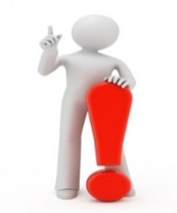 30
31
ОБМЕННЫЕ ОПЕРАЦИИ - на условии получения (передачи) активов, сопоставимых по денежной величине (стоимости), преимущественно в форме денежных средств (их эквивалентов) и (или) иных материальных ценностей, работ, услуг, прав на пользование имуществом
32
ОБМЕННЫЕ
 ОПЕРАЦИИ
33
ПС запасов, приобретенных путем обменной операции, за исключением денежных средств (их эквивалентов)
если операция осуществляется на коммерческих условиях в обмен на иные активы
по справедливой стоимости
если обменная операция осуществляется не на коммерческих условиях или справедливую стоимость  полученных (переданных) активов невозможно надежно оценить
остаточная стоимость переданных взамен активов
если данные об ост. стоимости передаваемых взамен активов по каким-либо причинам недоступны, либо на дату передачи остаточная стоимость передаваемых взамен активов нулевая
условная оценка, равная:  один объект - один рубль
34
Обменная операция на коммерческих условиях - операция, в результате которой денежные потоки или полезный потенциал обмениваемых активов существенно различаются и это приводит к изменению денежных потоков или полезного потенциала в той области деятельности субъекта учета, для которой приобретается актив
35
ПС запасов, приобретенных в результате обменной операции в форме денежных средств (их эквивалентов)
36
определяется в сумме фактически произведенных вложений, которые включают:
а) цену приобретения и иные расходы, предусмотренные договором (таможенные пошлины, невозмещаемые суммы НДС (иного налога), за вычетом полученных скидок (вычетов, премий, льгот)
б) расходы, непосредственно связанные с приобретением МЗ (информационные и консультационные услуги, суммы вознаграждений за оказание посреднических, расходы на заготовку и доставку МЗ до места их получения (использования), включая страхование доставки), иные платежи, непосредственно связанные с приобретением материальных запасов
37
Расходы, осуществленные при приобретении нескольких объектов МЗ, в целях определения первоначальной стоимости каждого объекта МЗ распределяются пропорционально цене каждого объекта материального запаса в общей цене приобретения указанных материальных запасов
Субъекты учета, осуществляющие в соответствии с решением о централизации закупочной деятельности функции и полномочия по закупке материальных запасов для нужд других организаций государственного сектора, расходы по доставке до центральных (производственных) складов (баз) и (или) грузополучателей согласно установленной ими учетной политике не включаются в фактически произведенные вложения (первоначальную стоимость) приобретаемых МЗ, и отражаются в составе расходов, относимых на финансовый результат текущего периода
38
Приобретение материальных запасов при условии  отсрочки платежа
Если государственным контрактом (договором) на поставку (приобретение) материальных запасов предусмотрена отсрочка платежа на период, превышающий 12 месяцев,
 то разница между стоимостью при оплате без отсрочки платежа и стоимостью при оплате с учетом отсрочки платежа признается в качестве расходов на уплату процентов (040120234  «Процентные расходы по обязательствам») 
(исключение, когда такие проценты включаются в ПС запасов в соответствии с требованиями, предусмотренными другими НПА регулирующими ведение бухгалтерского учета и составление бухгалтерской (финансовой) отчетности)
!
Оценка ПС запасов, стоимость которых при их приобретении выражена в иностранной валюте
39
производится в  рублевом эквиваленте, исчисленном: на дату принятия запасов к бухгалтерскому учету (осуществления фактически произведенных вложений в приобретаемые запасы)
При перечислении предварительных платежей (авансов) исчисление рублевого эквивалента осуществляется:
в части расходов, включаемых в фактически произведенные вложения – на дату перечисления таких авансов;
в части принятых и не исполненных денежных обязательств – на дату принятия к бухгалтерскому учету запасов
После принятия к бухгалтерскому учету запасов любые курсовые (счетные) разницы, связанные с оплатой принятых и неисполненных денежных обязательств на дату признания запасов, относятся на финансовый результат текущего периода
!
Первоначальная стоимость материальных запасов при изготовлении их собственными силами
40
определяется в сумме фактически произведенных вложений, формируемых в объеме затрат, связанных с изготовлением данных активов (фактическая себестоимость продукции)
Учет и формирование фактической себестоимости продукции осуществляется субъектом учета в соответствии с установленным им в рамках формирования учетной политики порядком определения себестоимости соответствующих видов продукции
В затраты на производство не включаются:
41
сверхнормативные потери сырья, трудовых и других ресурсов, учитываемые в составе расходов субъекта учета;
затраты на хранение запасов, кроме тех, которые необходимы в процессе производства перед следующей стадией производства;
общехозяйственные и иные аналогичные расходы, кроме случаев, когда они непосредственно связаны с приобретением (изготовлением) материальных запасов;
расходы на продажу материальных запасов.
42
СГС «Запасы» пункт 21
Если субъект учета производит материальные запасы как для продажи
 так и для использования в ходе выполнения им государственных (муниципальных) полномочий (функций), осуществления деятельности по выполнению работ, оказанию услуг либо для управленческих нужд субъекта учета,
 то ПС такого материального запаса, признаваемого в составе материалов, соответствует затратам на его производство
43
44
НЕОБМЕННЫЕ ОПЕРАЦИИ  - получение (передача) активов без непосредственного предоставления (получения) в обмен активов, сопоставимых по денежной величине (денежным эквивалентам):  
по передаче (получению) активов безвозмездно (без взимания платы) 
по незначимым ценам по отношению к рыночной цене обменной операции с подобными активами
ПС  МЗ, приобретаемых в результате необменной операции
45
По справедливой стоимости
на дату приобретения, определяемая методом рыночных цен
если материальные запасы, полученные в результате необменной операции, не могут быть оценены по справедливой стоимости
по стоимости, предоставленной передающей стороной
если данные о стоимости передаваемых в результате необменной операции МЗ по каким-либо причинам не предоставляются передающей стороной, либо определение справедливой стоимости МЗ на дату получения не представляется возможным
в условной оценке, равной один объект - один рубль
46
Справедливая стоимость – цена, по которой может быть осуществлен переход права собственности на актив между независимыми сторонами сделки, осведомленными о предмете сделки и желающими ее совершить
Для определения справедливой стоимости используют текущие рыночные цены или данные о недавних сделках с аналогичными или схожими активами, совершенные без отсрочки платежа
Метод рыночных цен
47
48
Комиссия по поступлению и выбытию активов субъекта учета должна документально подтвердить данные о рыночных ценах посредством их изучения в открытом доступе
Изучению подлежат:
данные о ценах на аналогичные материальные ценности, полученные в письменной форме от организаций-изготовителей;
сведения об уровне цен, имеющиеся у органов государственной статистики, в средствах массовой информации и специальной литературе;
экспертные заключения о стоимости отдельных (аналогичных) объектов запасов
ПРИНЦИП ОСМОТРИТЕЛЬНОСТИ
Не занижая
Не завышая
Материальные запасы, полученные субъектом учета от собственника (учредителя) или от иной организации государственного сектора
50
подлежат признанию в бухгалтерском учете в оценке, определенной передающей стороной (собственником (учредителем)
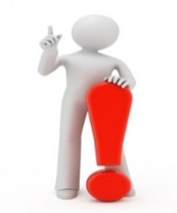 по стоимости, отраженной в передаточных документах
ПС материалов, остающихся у учреждения в результате разборки, ликвидации (утилизации) основных средств или иного имущества
51
!
Расходы субъекта учета, связанные с демонтажем (разборкой), ликвидацией (утилизацией) имущества, в результате которых принимаются материалы, а также расходы по их транспортировке, сортировке, иные аналогичные расходы по приведению в состояние, пригодное для использования, относятся субъектом учета на расходы текущего периода и не учитываются при определении первоначальной стоимости материалов
определяется на дату принятия к бухгалтерскому учету по справедливой стоимости (методом рыночных цен)
Дт 0 105 36 346  Кт 0 401 10 199
Первоначальная стоимость готовой продукции и  биологической продукции
52
!
Определяется на дату выпуска продукции
(на дату принятия к учету до формирования фактической себестоимости продукции)
ПС БП как нормативно-плановая стоимость (цена) для целей распоряжения (реализации) биологической продукцией, если иное не предусмотрено другими НПА, регулирующими ведение бухгалтерского учета и составление бухгалтерской (финансовой) отчетности
ПС ГП как нормативно-плановая стоимость (цена) для целей распоряжения (реализации) готовой продукцией
По окончании отчетного периода определяется фактическая себестоимость готовой продукции
Готовая продукция, принятая к учету по нормативно-плановой стоимости (цене) для целей распоряжения (реализации)
отражается в учете на конец отчетного периода по фактической себестоимости продукции
отклонения 
фактической себестоимости от нормативно-плановой стоимости (цены) для целей распоряжения (реализации) относятся в части
на увеличение (уменьшение) остатка ПС ГП
Нереализованной ГП
Реализованной продукции, продукции, списанной вследствие естественной убыли, брака, порчи, недостачи, по иным основаниям выбытия ГП
на увеличение (уменьшение) финансового результата текущего отчетного периода
53
54
Незавершенное производство
Незавершенное производство отражается в бухгалтерском учете по фактической себестоимости прямых затрат
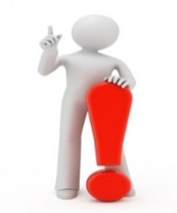 Сумма общехозяйственных расходов учреждения не включается в фактическую стоимость незавершенного производства
ПС незавершенного производства
55
соответствует доле фактически понесенных затрат на изготовление готовой продукции, выполнение работ, оказание услуг, приходящихся на:
продукцию, не прошедшую всех стадий технологического процесса
объем незавершенных работ (этапов работ), услуг
изделия неукомплектованные, не прошедшие испытания и технической приемки
Оценка незавершенного производства
56
Последующая оценка запасов
57
При переоценке - путем пересчета их балансовой стоимости по состоянию на начало текущего года
в случаях, установленных законодательством Российской Федерации
Результаты такой переоценки по состоянию на первое число текущего года не включаются в данные бухгалтерской (финансовой) отчетности предыдущего отчетного года и принимаются при формировании данных бухгалтерской (финансовой) отчетности на начало отчетного года
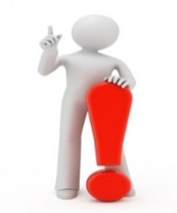 2. При определении первоначальной стоимости - в целях отчуждения
3. На каждую отчетную дату - для готовой продукции и незавершенного производства
Последующая оценка запасов
58
Запасы, предназначенные для отчуждения не в пользу организаций государственного сектора (за исключением готовой продукции и товаров)
по справедливой стоимости, определяемой методом рыночных цен на основании документально подтвержденных данных об оценке
Результаты изменений первоначальной (балансовой) стоимости (переоценки) группы запасов подлежат отражению в бухгалтерском учете обособленно
Последующая оценка МЗ,  предназначенных для реализации или распространения безвозмездно или за плату по незначительным ценам
59
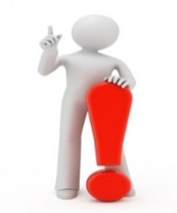 Периодически (не реже, чем на каждую отчетную дату)
балансовую стоимость материальных запасов, которые предназначены для реализации или распространения безвозмездно (без взимания платы) или за плату по незначимым ценам по отношению к рыночной цене обменной операции с подобными активами
с нормативно-плановой стоимостью для целей распоряжения (реализации), установленной на соответствующий отчетный период
Резерв под снижение стоимости запасов
60
Если в отчетном периоде НПС для целей распоряжения (реализации) или цена продажи снизилась
то МЗ в бухгалтерском балансе на конец отчетного периода отражаются за вычетом величины снижения
на МЗ, которые предназначены для реализации или распространения безвозмездно или за плату по незначимым ценам по отношению к рыночной цене обменной операции с подобными активами
Резерв под снижение стоимости запасов
61
разница между
нормативно-плановой стоимостью для целей распоряжения (реализации) (или ценой продажи)
балансовой стоимостью МЗ
Только по счетам «Товары» и «Готовая продукция, биологическая продукция»
Резерв под снижение стоимости создается
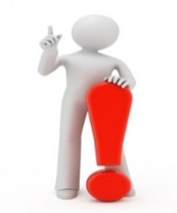 относится на финансовый результат текущего отчетного года
в разрезе единиц бухгалтерского учета МЗ
Резерв под снижение стоимости подлежит уменьшению в случае:
62
увеличения в последующих отчетных периодах НПС (цены) для целей распоряжения (реализации) (цены продажи) материальных запасов, под снижение стоимости которых был создан резерв
выбытия материальных запасов, по которым был образован резерв
Уменьшение Резерва под снижение стоимости относится на финансовый результат в уменьшение расходов текущего отчетного периода, но не более суммы Резерва под снижение стоимости, отраженного на начало отчетного периода
Реклассификация материальных запасов (пункт 27 СГС «Запасы»)
63
МЗ исходя из новых условий их использования субъектом учета (в случае изменения целевого назначения) могут реклассифицироваться в иную группу материальных запасов (запасов) или в иную категорию объектов бухгалтерского учета Выбытие МЗ из одной группы активов и отражение их в другой группе активов при реклассификации должно быть отражено в бухгалтерском учете одновременно
Перевод МЗ в иную группу либо в иную категорию объектов бухгалтерского учета в связи с их реклассификацией не приводит к изменению их стоимости, как в бухгалтерском учете, так и для целей оценки и раскрытия информации в бухгалтерской (финансовой) отчетности
Перевод готовой продукции в состав материалов (основных средств) в целях ее использования для нужд учреждения осуществляется по фактической себестоимости продукции, признаваемой первоначальной стоимостью материала (основного средства)
Прекращение признания запасов в качестве активов
64
Критерии списания запасов
65
66
Методы оценки запасов при выбытии
по стоимости каждой единицы
либо по средней стоимости
Применение одного из указанных способов определения стоимости запасов при выбытии по группе (виду) запасов осуществляется в течение отчетного периода непрерывно и не подлежит изменению
Средняя стоимость запасов производится по каждой группе (виду) запасов: общая стоимость группы (вида) запасов / на их количество
При выбытии запасов, используемых в особом порядке (запасов, которые не могут обычным образом заменять друг друга, их стоимость может оцениваться по стоимости каждой единицы таких запасов)
Выбытие запасов
67
в пределах естественной убыли 
(Дт 040120272  Кт 0105хх44х)
в результате потерь при стихийных бедствиях и иных чрезвычайных ситуациях производится с отнесением на чрезвычайные расходы по операциям с активами (Дт 040120273  Кт 0105хх44х)
в составе финансового результата текущего отчетного периода
на финансовый результат текущего отчетного периода (в уменьшение доходов от операций с активами)
в результате хищений, недостач, гибели или уничтожения, в том числе помимо воли владельца, производится в момент уничтожения или обнаружения недостачи (Дт 040110172  Кт 0105хх44х)
Сумма возмещения причиненного ущерба, подлежащая взысканию с виновного лица, отражается в составе финансового результата (доходы от операций с активами) по справедливой стоимости, определяемой методом рыночных цен (Дт 0 209 74 56х  Кт 0 401 10 172)
68
Переходные положения Стандарта «Запасы»
при его первом применении
Объекты бухгалтерского учета, подлежащие отражению согласно Стандарту в бухгалтерском учете на соответствующих балансовых счетах, ранее не признававшиеся таковыми в составе запасов и (или) отражавшиеся на забалансовом учете, признаются субъектом учета в составе запасов (отражаются в бухгалтерском учете на соответствующих балансовых счетах) по их первоначальной стоимости, если они соответствуют критериям признания актива
При необходимости производится реклассификация и (или) переоценка запасов, учтенных до первого применения
Финансовый результат, формируется при первом применении Стандарта:
69
от признания запасов, ранее не отраженных в бухгалтерском учете
 от пересмотра балансовой стоимости запасов
отражается субъектом учета в качестве корректировки показателя финансового результата прошлых отчетных периодов на начало отчетного периода
Результаты корректировки раскрываются в пояснениях к бухгалтерской (финансовой) отчетности обособленно от иной информации
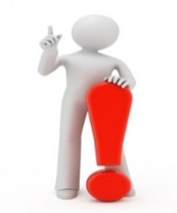 Сравнительная информация по запасам (их поступлениям, выбытиям) за годы, предшествующие первому применению Стандарта, не пересчитывается
Раскрытие информации в бухгалтерской финансовой)отчетности
70
учетная политика, принятая для оценки запасов, включая применяемые методы расчета себестоимости;
общая балансовая стоимость запасов в разрезе групп запасов, с разделением на учитываемые:
по первоначальной стоимости
по нормативно-плановой стоимости (цене) для целей распоряжения (реализации)
по справедливой стоимости
сумма запасов, признанных в качестве расходов в отчетном периоде;
сумма начисления резерва под снижение стоимости материальных запасов;
сумма уменьшения резерва под снижение стоимости материальных запасов;
балансовая стоимость запасов, заложенных в качестве обеспечения исполнения обязательств
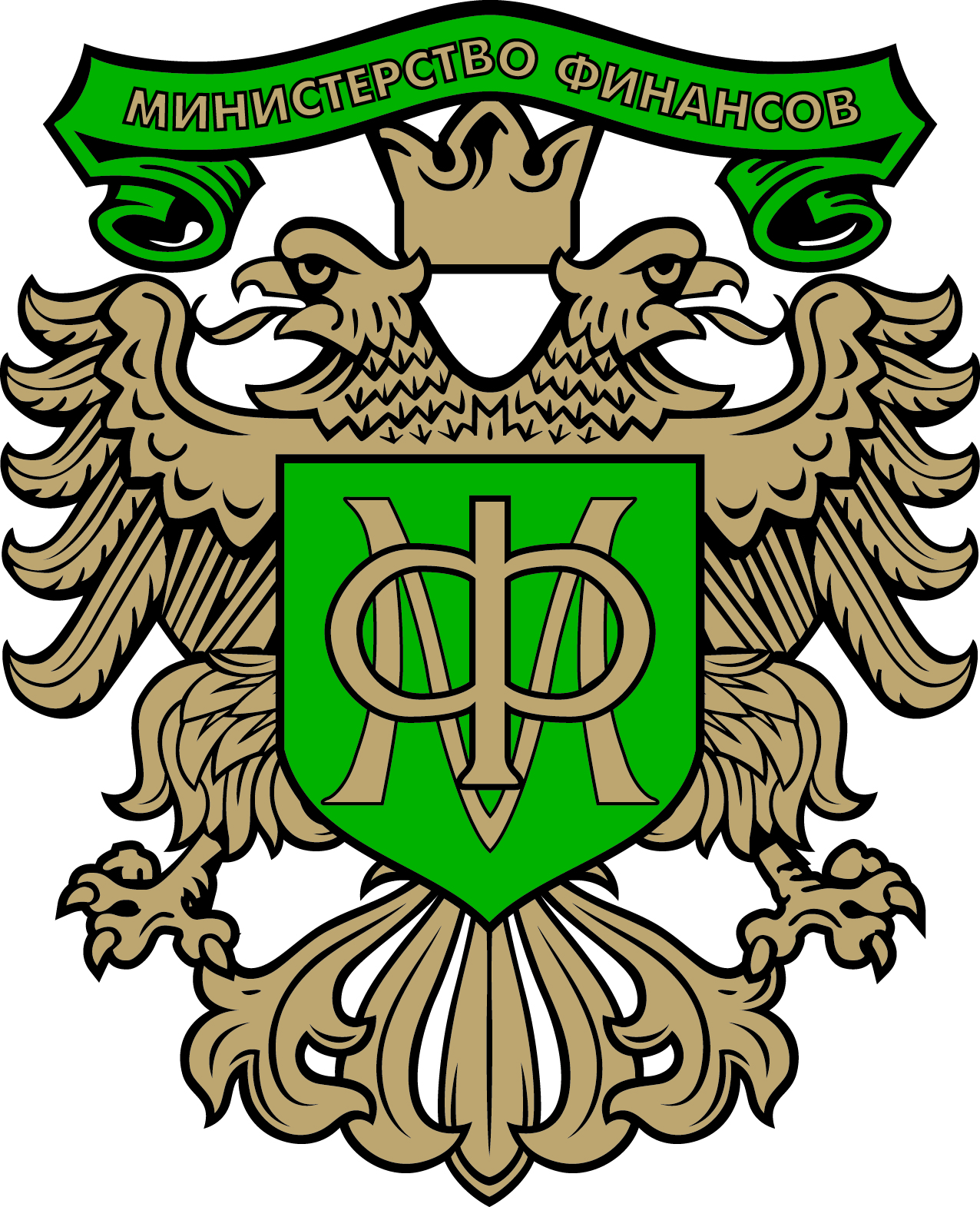 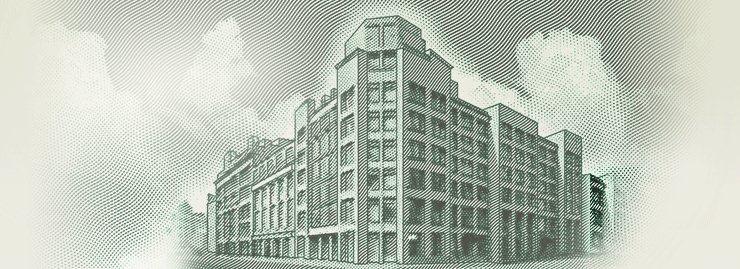 Федеральный стандарт бухгалтерского учета для организаций государственного сектора
«РЕЗЕРВЫ. РАСКРЫТИЕ ИНФОРМАЦИИ ОБ УСЛОВНЫХ ОБЯЗАТЕЛЬСТВАХ И УСЛОВНЫХ АКТИВАХ»
Апрель 2019
72
СГС «Резервы. Раскрытие информации об условных обязательствах и условных активах»

утвержден приказом Минфина России № 124н от 30.05.2018 г. 

зарегистрирован в Минюсте 29.06.2018 г.
Регистрационный № 51491

Обязательное применение
с 1 января 2020 года
73
Официальный сайт Министерства финансов Российской Федерации
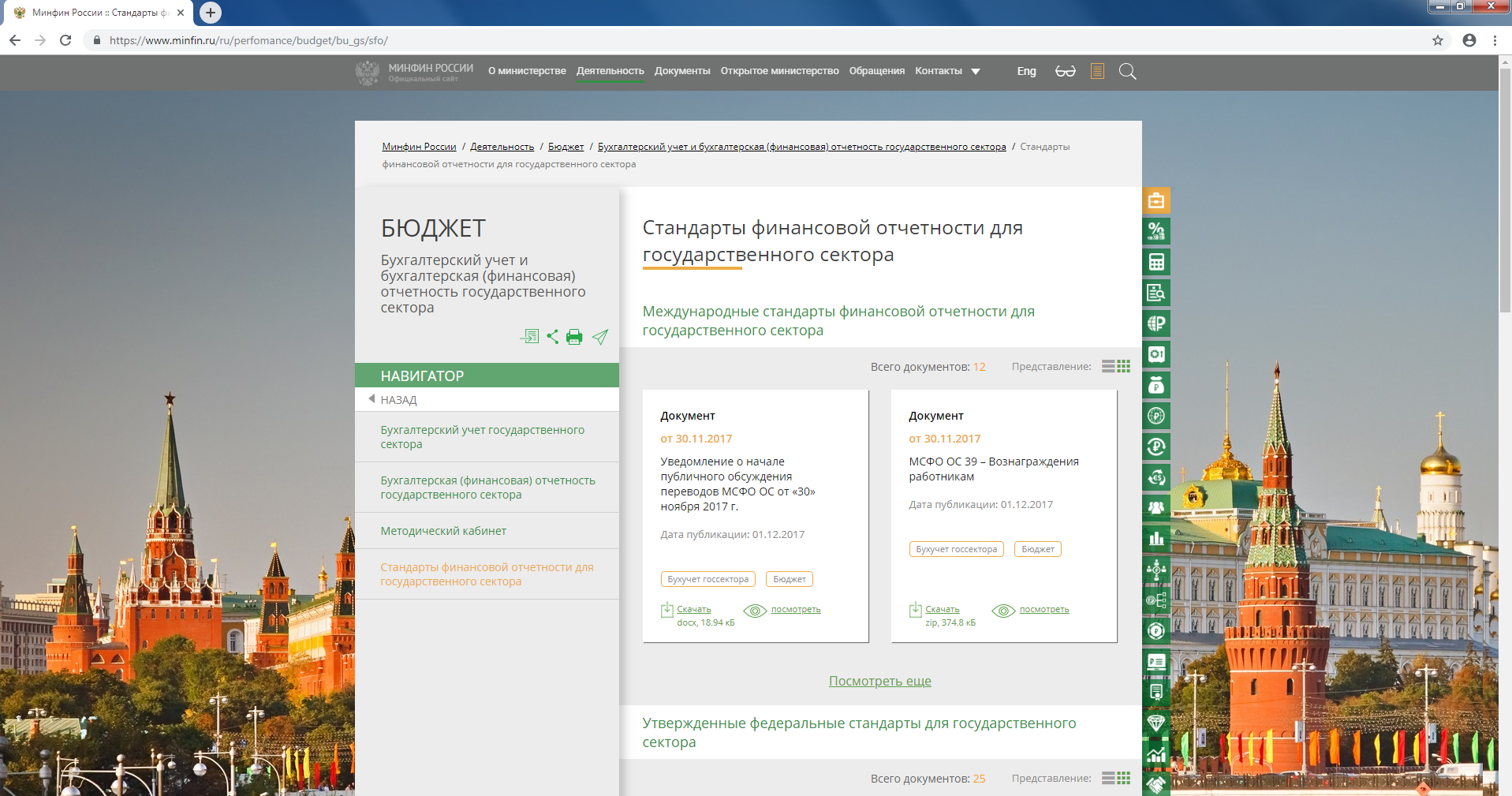 СГС «РЕЗЕРВЫ» применяется с 1 января 2020 года :
при ведении бюджетного учета
ПБС, а также, организациями, осуществляющими полномочия ПБС по ведению бюджетного учета учреждений (ЦБ)
при  раскрытии информации о резервах, об условных обязательствах и условных активах при составлении бюджетной отчетности
Г(М)БУ, Г(М)АУ, а также организациями, осуществляющими согласно договору (соглашению) полномочия по ведению бухгалтерского учета государственных (муниципальных) бюджетных или автономных учреждений (ЦБ)
при ведении бухгалтерского учета
при раскрытии информации о резервах, об условных обязательствах и условных активах при составлении бухгалтерской (финансовой) отчетности
74
СГС «РЕЗЕРВЫ»
Устанавливает порядок:
 признания (принятия к бухгалтерскому учету)
оценки резервов
раскрытия информации о резервах, об условных обязательствах и условных активах в бухгалтерской (финансовой) отчетности, если иное не установлено :
Разработан в целях обеспечения единства системы требований к:
к ведению
формированию
бюджетного учета
информации об объектах бухгалтерского учета, бухгалтерской (финансовой) отчетности
Другими ФСГС
бухгалтерского учета
Инструкциями №№157н,162н,174н, 183н, 191н, 33н
75
СГС «РЕЗЕРВЫ»
НЕ применяется при исполнении:
Например, публичным нормативным обязательством является осуществление ежемесячной денежной выплаты ветеранам. Оно установлено Федеральным законом от 12.01.1995 № 5-ФЗ «О ветеранах».
Публичных нормативных обязательств
за исключением обязательств по выплатам, в т.ч. ПНО  осуществляемым в результате реструктуризации деятельности
Обязательств по выплатам физическим лицам в связи с исполнением трудовых функций
Обязательств, возникающих по незавершенным договорам
за исключением обременительных договоров
Затрат, которые планируются к осуществлению исходя из допущения непрерывности деятельности субъекта учета (затраты для продолжения деятельности субъекта учета в обозримом будущем)
76
СГС «РЕЗЕРВЫ» 
НЕ регулирует формирование:
Резерва под снижение стоимости материальных запасов (Стандарт «Запасы»)
Резерва по сомнительным долгам (Стандарт «Доходы»)
Иных резервов, ведение которых регулируются НПА, регулирующими ведение бухгалтерского учета и составление бухгалтерской (финансовой) отчетности
Например, по пенсионным обязательствам, выплаты за отработанный отпуск –СГС «Выплаты персоналу»
77
78
Виды формируемых резервов
резерв по претензиям, искам

резерв по реструктуризации

резерв по гарантийному ремонту

резерв по убыточным договорным обязательствам

резерв на демонтаж и вывод основных средств из эксплуатации
Обязательство
79
Это текущая (существующая) задолженность субъекта учета, возникшая в результате прошлых событий, погашение которой приведет к уменьшению ресурсов, содержащих экономические выгоды
При этом прошлое событие, которое ведет к возникновению текущего обязательства, является  обязывающим событием
Но чтобы оно выполнялось, погашение такого обязательства должно осуществляться в соответствии с законодательством (принудительно)
РЕЗЕРВ
80
обязанность по осуществлению расходов в целях исполнения обусловленного законодательством Российской Федерации требования:
физического или юридического лица, иного публично-правового образования, субъекта международного права
                                                                                к субъекту учета и (или) публично-правовому образованию
с ненаступившим сроком его исполнения (предъявления)
имеющая на момент признания в бухгалтерском учете расчетно-документальную обоснованную оценку с неопределенным временем исполнения (предъявления) требования
Отложенные обязательства - 0 502 99 ХХХ
И (или)
при условии создания в учете учреждения по данным обязательствам  резерва предстоящих расходов  
0 401 60 ХХХ
КС
0 401 60 ХХХ
0 502 99 ХХХ
Оценка резерва
82
Резерв признается в сумме, представляющей собой расчетно (документарно) обоснованную оценку обязательства на отчетную дату
Резервы подлежат обязательному дисконтированию, если  предполагаемый срок исполнения обязательства, по которому сформирован резерв, превышает 12 месяцев после годовой отчетной даты
Сумма резерва определяется с учетом дисконтирования его величины. В качестве ставки дисконтирования используется ключевая ставка ЦБ России, действующая на отчетную дату, на которую составляется годовая бухгалтерская (финансовая) отчетность
Оценка резерва
83
Например,
Обязывающее событие произошло 1 января 2019 года
 В результате этого события субъект учета через 3 года должен израсходовать 2,5 млн руб. на исполнение этого обязательства
 Ставка дисконтирования равна 7,75%
 Первоначальная оценка резерва:
 2 500 000,00 / (1 + 0,0775)³= 1 998 401,28
При оценке величины резерва не принимаются в расчет:
84
- суммы налогов, подлежащие уплате в связи с исполнением обязательства
суммы ожидаемых встречных требований или суммы требований к другим лицам в возмещение расходов, планируемых при исполнении обязательства
 В случае если при исполнении обязательства, по которому сформированы резервы, планируется поступление экономических выгод по встречным требованиям или требованиям к другим лицам, такие требования признаются в бухгалтерском учете в качестве самостоятельных активов
- поступления, ожидаемые от выбытия активов, связанных с исполнением обязательства
Первоначальное признание - резервов
85
У субъекта учета имеется обязанность, возникшая в результате произошедших фактов хозяйственной жизни
Да
Для исполнения обязанности потребуется выбытие активов
Нет
Нет
Да
Нет объекта учета
Размер обязанности может быть обоснованно оценен и подтвержден расчетно или документально
Нет
Да
Нет
Момент предъявления требования об исполнении обязательства и его размер не зависят от действий субъекта учета
Раскрытие информации в Пояснительной записке
Да
Признается резерв
Резерв по претензиям, искам
86
обязанность, возникающая
из претензионных требований и исков по результатам фактов хозяйственной жизни, в том числе 
в рамках досудебного (внесудебного) рассмотрения претензий
из претензий (исков) к ППО о возмещении вреда, причиненного физическому лицу или юридическому лицу в результате незаконных действий (бездействия) государственных органов или должностных лиц этих органов, в том числе 
в результате издания актов органов государственной власти, не соответствующих закону или иному правовому акту
Дт 0 401 20 29Х 
Кт  0 401 60 29Х
87
резерв по претензиям, искам
Резерв по претензиям, искам, предъявленным к публично-правовому образованию и удовлетворяемым за счет соответствующей казны, признается в бухгалтерском учете :
в случае претензионного (досудебного) урегулирования предъявленных требований
 и (или) при наличии оснований для обжалования судебного акта 
           Субсидиарная ответственность:  обязательство признается по судебному акту (исполнительному документу) (пункт 12 СГС «Резервы»)
!
резерв по претензиям, искам
88
на основании предъявленных претензий, исков:
на дату получения претензионного требования - по оспоримым претензионным требованиям, по которым субъектом учета предполагается досудебное урегулирование
на дату уведомления субъекта учета о принятии иска к судебному производству - по оспоримым исковым требованиям, по которым субъектом учета не предполагается досудебное урегулирование
Признание
в полной сумме претензионных требований и исков
В рамках формирования учетной политики субъект учета вправе установить особенности признания суммы резерва по претензиям, искам, например, с учетом экспертного мнения собственной юридической службы
Оценка
Примером принятия решения о формировании резерва по претензиям и искам может быть ситуация, когда по состоянию на отчетную дату учреждение является стороной судебного разбирательства. На основе экспертного заключения учреждение оценивает, что с высокой степенью вероятности судебное решение будет принято не в его пользу (штрафные санкции за нарушение условий контракта по поставке товаров)
89
Резерв по реструктуризации
90
обязанность, возникающая в силу законодательства Российской Федерации при принятии решения:
 о реструктуризации деятельности субъекта учета 
 о реорганизации либо ликвидации (упразднении) субъекта учета 
 (Дт 0 401 20 2ХХ   Кт 0 401 60 2ХХ)
Реструктуризация деятельности – предполагаемое изменение деятельности субъекта учета, включающее изменение структуры (состава), объема и (или) способов ведения деятельности, численности кадрового состава и приводящие к существенному увеличению обязательств субъекта учета
Резервы по реструктуризации деятельности возникают
1.  Если у субъекта учета есть план (программа) реструктуризации деятельности
2.  Субъект учета своими действиями и (или) заявлениями создал у лиц, права которых затрагиваются предстоящей реструктуризацией деятельности, обоснованные ожидания, что план (программа) реструктуризации деятельности будет реализован в обозримом будущем
91
План реструктуризации деятельности
Это детальный, утвержденный документ, определяющий:
время начала исполнения плана (программы) и сроки проведения реструктуризации деятельности
вид деятельности и структурное подразделение,  подлежащие реструктуризации, и его местонахождение
основные мероприятия по реструктуризации деятельности
примерную численность персонала (сотрудников), их должности, с указанием функциональных обязанностей, которым будет выдана компенсация
сроки доведения информации до лиц, права которых затрагиваются в ходе предстоящей реструктуризации деятельности
размер обязательств
92
93
Например, руководство субъекта учета утвердило план (программу) предстоящей реструктуризации деятельности, который предусматривает:
 сроки реализации предстоящей реструктуризации деятельности,
 место её осуществления
 вид деятельности, подлежащей реструктуризации
 отражены расходы на проведение реструктуризации
 указаны структурные подразделения, функции
 примерная численность сотрудников,
 которым будет выплачена компенсации
 в связи с разрывом трудовых отношений
О существующем плане (программе) предстоящей реструктуризации деятельности сотрудникам не было объявлено
Обязательство по выплатам, осуществляемым в результате реструктуризации деятельности, не будет признано как резерв по реструктуризации (не соблюдены упомянутые выше критерии признания резервов). 
Таким образом, необходимо объявить сотрудникам о существующем плане и согласовать его с их профсоюзом
Резерв по реструктуризации
94
на более раннюю дату из следующих дат:
Признание
на дату начала реализации субъектом учета мероприятий по реструктуризации деятельности
на дату доведения субъектом учета основных положений мероприятий по реструктуризации деятельности, предусматривающих их реализацию в обозримом будущем, до сведения лиц, права которых затрагиваются предстоящей реструктуризацией деятельности
в сумме обязательств, возникающих вследствие реализации мероприятий по реструктуризации деятельности без учета обязательств, связанных с текущей деятельностью субъекта учета, в том числе обязательств по переподготовке и (или) перемещению персонала, не подлежащего сокращению
Оценка
95
В расчет резерва по реструктуризации включаются
Например, оплата консультационных услуг, непосредственно связанных с реструктуризацией, затраты, связанные с прекращением действия договора (неустойка за расторжение договора аренды)
дополнительные затраты, непосредственно связанные с реструктуризацией
Не могут быть включены в расчет резерва по реструктуризации:
заработная плата сотрудников, которые будут продолжать работать в обычном порядке
инвестиции в новые системы
затраты на маркетинг
административные расходы
затраты по изменению наименования субъекта учета и т.п.
96
Резерв по гарантийному ремонту
Обязанность по осуществлению гарантийного ремонта и (или) текущему обслуживанию, которая будет осуществляться субъектом учета по требованию заказчиков (покупателей), в случаях, предусмотренных договором

(Дт 0 401 20 2хх   Кт 0 401 60 2хх)
Резерв по гарантийному ремонту
97
Например, согласно условиям договора продажи производитель принимает на себя обязательство исправить производственные дефекты, проявившиеся в течение трех лет со дня продажи путем ремонта или замены. Исходя из прошлого опыта с большой долей вероятности, что по продажам будут иметься какие-то претензии
Обязывающим событием является продажа товара с гарантией, которая ведет к возникновению юридического обязательства.
 Выбытие ресурсов вероятно для гарантий в целом. Следовательно, необходимо создать резерв на затраты для исправления изделий по гарантии (соблюдая принцип осмотрительности)
98
Резерв по гарантийному ремонту
В случае, когда имеется целый ряд сходных обязательств (например, гарантии качества проданных товаров), вероятность возникновения потребности оттока ресурсов для исполнения этих обязанностей определяется путем рассмотрения всего класса обязательств в совокупности
В этом случае для получения наилучшей оценки резерва часто применяются статистические методы:
 сумма резерва оценивается путем взвешивания всех возможных результатов по их соответствующим вероятностям. Такой метод оценки называется методом ожидаемой стоимости
Резерв по гарантийному ремонту
99
Например, субъект учета производит, продает оборудование и на реализованную продукцию предоставляет гарантию сроком на 12 месяцев. За 2016 год сумма выручки от реализации составила 1,5 млн руб., за 2017 год – 2 млн руб., за 2018 год – 1,8 млн руб. Сумма фактических расходов на осуществление гарантийного ремонта составила соответственно 40 тыс. руб., 75 тыс. руб.,     60 тыс. руб. Предполагается, что за 2019 год выручка от реализации составит           1,1 млн руб.
 Доля фактических расходов на осуществление гарантийного ремонта в объеме выручки от реализации составляет:
                      ∑ ФР/∑Выручки
(40 + 75 + 60) / (1 500 + 2 000 + 1 800) * 100 = 3,3 %.
 Следовательно, резерв по гарантийному ремонту можно установить в сумме  36 300 руб.
 Резерв по гарантийному ремонту целесообразно создавать, чтобы «гарантийные» расходы не оказывали существенного влияния на себестоимость продукции и распределялись равномерно в течение года
100
Резерв по гарантийному ремонту
Например, в 2018 году субъект учет начал реализацию товаров с гарантийным сроком. Единица товара стоит  25 500 руб., ожидаемые расходы на гарантийный ремонт данной единицы товара равны 1 200 руб.
 По результатам 2018 года было реализовано 345 единиц товара. Размер созданного резерва исходя из ожидаемых затрат на гарантийный ремонт составил 345 * 1 200 = 414 000 руб., выручка от реализации – 25 500 * 345 =      8 797 500 руб., фактические затраты на гарантийный ремонт – 56 000 руб.
Размер резерва должен быть скорректирован: 414 000 * 56 000 / 8 797 500 * 100 = 263 529,41 руб.
резерв по гарантийному ремонту
101
в момент передачи работ, услуг, товаров заказчику (покупателю)
Признание
порядок расчета резерва устанавливается субъектом учета самостоятельно в рамках формирования его учетной политики
Оценка
!
Резерв создается один – общий для всех видов товаров, работ, услуг, по которым имеются гарантийные обязательства
Резерв по убыточным договорам
102
обязанность по осуществлению расходов на исполнение обязательств по договору, цена которого была самостоятельно установлена субъектом учета исходя из условий безубыточности и самостоятельного покрытия расходов (из условий компенсации затрат на исполнение договора исключительно за счет доходов от исполнения такого договора). Если в процессе исполнения договора по независящим от субъекта учета причинам затраты превысили экономические выгоды, планируемые к получению от исполнения договора, то есть договор стал убыточным – создается  резерв  (Дт 0 401 20 2ХХ  Кт 0 401 60 ХХ)
По договорам, исполнение которых субъект учета вправе  прекратить в одностороннем порядке без санкций, превышающих полученные экономические выгоды от исполнения договора, резерв по убыточным договорным обязательствам не формируется
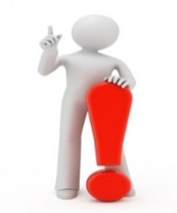 резерв по убыточным договорным обязательствам
103
на дату подтверждения финансово-экономическим обоснованием, составленным субъектом учета, убыточности дальнейшего исполнения договора, условия исполнения которого изменились по независящим от субъекта учета причинам
Признание
в размере ожидаемого превышения затрат на исполнение договора над экономическими выгодами от его исполнения, подтвержденного финансово-экономическим обоснованием исполнения договора
Оценка
Превышение расходов на исполнение обязательств по договору, цена которого была самостоятельно установлена субъектом учета исходя из условий безубыточности и самостоятельного покрытия расходов, над экономическими выгодами, планируемыми к получению от исполнения такого договора
104
Например, незанятая или частично занятая   арендованная недвижимость
  Субъект учета перестает использовать арендованную недвижимость в своей деятельности (по независящим от субъекта учета причинам затраты превысили ожидаемые экономические выгоды, планируемые к получению доходы от использования арендуемой недвижимости - становятся меньше арендных платежей по договору), либо субаренда невозможна или невыгодна (осуществляется по низкой арендной ставке). В этом случае, создается резерв по неизбежным арендным платежам (резерв по убыточным договорным обязательствам)
Резерв на демонтаж и вывод основных средств из эксплуатации
105
Обязанность
 по демонтажу и выводу объектов основных средств из эксплуатации
восстановлению участка, на котором объект расположен
 возникающая по договору купли-продажи, пользования, иному договору (соглашению), устанавливающему условия использования объекта имущества
резерв на демонтаж и вывод основных средств из эксплуатации
106
на дату признания в бухгалтерском учете объекта ОС при приобретении (изготовлении) (условия эксплуатации предусматривают осуществление расходов при выводе объекта ОС из эксплуатации, а также по восстановлению участка, на котором объект расположен (либо в силу Закона)
Признание
на дату признания объекта ОС, полученного от другой организации ГС, по которому существует обязанность по демонтажу и (или) выводу объекта из эксплуатации (либо в силу Закона)
!
Одновременно с резервом на демонтаж и вывод основных средств из эксплуатации субъектом учета признаются в составе объектов учета нефинансовых активов будущие расходы на демонтаж и вывод основных средств из эксплуатации
резерв на демонтаж и вывод основных средств из эксплуатации
107
Оценка
в сумме планируемых обязательств по демонтажу, расчетно (документально) подтвержденных субъектом учета на момент принятия ОС к учету, и (или) в сумме обязательств по восстановлению участка, на котором расположен принимаемый к учету объект ОС
в сумме резерва на демонтаж и вывод ОС из эксплуатации, отраженной в передаточных документах при признании объекта основных средств, полученного субъектом учета от собственника (учредителя), иной организации государственного сектора, по которому существует обязанность по демонтажу и (или) выводу объекта из эксплуатации, предусмотренная договором купли-продажи, пользования, иным договором (соглашением), устанавливающим условия использования объекта
Последующая оценка резервов
108
Стоимостная оценка резервов подлежит ежегодному пересмотру и, при необходимости, корректировке до текущей обоснованной оценки
на годовую отчетную дату
на дату составления последней бухгалтерской (финансовой) отчетности при реорганизации субъекта учета
Изменения в стоимостной оценке резервов относится
Исключение
резерв на демонтаж не связанный с приближением срока исполнения обязательства относится
на финансовый результат текущего периода
на увеличение или уменьшение стоимости будущих расходов на демонтаж
Будущие расходы на демонтаж и вывод ОС из эксплуатации относятся на расходы (на уменьшение финансового результата) текущего периода равномерно в течение срока полезного использования основного средства, в отношении которого признан резерв на демонтаж и вывод основных средств из эксплуатации.
Последующая оценка резервов, подлежащих дисконтированию
109
Увеличение признается в качестве процентного расхода текущего периода (0 40120 234)
Стоимостная оценка дисконтирования резервов определяется с учетом ее увеличения в связи с приближением срока исполнения обязательств
Стоимостная оценка дисконтированных резервов пересчитывается в связи с изменением ставки дисконтирования на годовую отчетную дату

 Указанное изменение стоимостной оценки дисконтированных резервов признается в качестве процентного  расхода текущего периода
110
Списание резервов
При признании затрат и (или) при признании кредиторской задолженности по выполнению обязательства, по которому резерв был создан (Дт 0 401 60 ххх
              Кт 0 302 хх 73х)
В случае избыточности суммы признанного резерва или в случае прекращения выполнения условий признания резерва
 Неиспользованная сумма резерва списывается с отнесением на уменьшение расходов (финансового результата) текущего периода
 (Дт 0 40160 ххх   Кт 0 40120 ххх)
В случае недостаточности суммы признанного резерва разница между суммой признанного резерва и затратами по исполнению обязательства признается расходами (затратами) текущего периода
Списание резерва на демонтаж и вывод основных средств из эксплуатации
111
В случае изменения условий использования объекта ОС, предусмотренных договором, в результате которого у субъекта учета более не возникает обязанность по осуществлению расходов на демонтаж и (или) вывод объекта ОС из эксплуатации, а также по восстановлению участка, на котором данный объект расположен
Балансовая стоимость будущих расходов на демонтаж и вывод указанного объекта ОС из эксплуатации,  относится на уменьшение ранее сформированного резерва  
Разница между балансовыми стоимостями резерва на демонтаж и вывод ОС из эксплуатации и будущих расходов на демонтаж и вывод из эксплуатации относится на финансовый результат текущего периода 
(Дт 0 40160 ххх  Кт 0 40120 ххх) - разница
В случае выбытия объекта ОС, по которому был создан резерв на демонтаж и вывод ОС из эксплуатации, при передаче другому субъекту государственного сектора, одновременно подлежит передаче сумма указанного резерва и сумма будущих расходов на демонтаж и вывод передаваемого объекта ОС
ПЕРЕХОДНЫЕ ПОЛОЖЕНИЯ при первом применении СГС «РЕЗЕРВЫ»
112
Признается по договорам, по которым были переданы товары, продукция, результаты работ и срок гарантийного обслуживания на дату применения Стандарта № 124н еще не истек
резерв по гарантийному ремонту
резерв по претензиям, искам
Признается в полной сумме в отношении оспоримых исковых требований, принятых к судебному производству
Признается по договорам в сумме прямых затрат, возникающих вследствие реструктуризации деятельности, за вычетом уже признанных на отчетную дату затрат по реструктуризации деятельности
резерв по реструктуризации
На дату первого применения
Признается в отношении договоров, незавершенных на 01.01.2020, в сумме превышения затрат по исполнению договора, планируемых с 01.01.2020, над ожидаемыми экономическими выгодами по исполнению договора
резерв по убыточным договорным обязательствам
Признание в отношении объектов ОС, учитываемых субъектом учета на балансовых счетах учета НФА, в случаях если обязанности по демонтажу и (или) выводу объекта из эксплуатации были предусмотрены договором купли-продажи, либо если такие затраты являются условием использования объекта
либо а силу законодательства РФ
резерв на демонтаж/ вывод ОС из эксплуатации
ПЕРЕХОДНЫЕ ПОЛОЖЕНИЯ при первом применении СГС «РЕЗЕРВЫ»
113
Результаты начисления резервов при первом применении Стандарта раскрываются в бухгалтерской (финансовой) отчетности как корректировка входящих остатков в том периоде, в котором положения СГС «Резервы» были применены впервые
Информация об условных обязательствах и условных активах раскрывается в составе годовой бухгалтерской (финансовой) отчетности за период, в котором СГС «Резервы»  был применен впервые
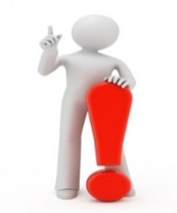 Ретроспективное применение и пересчет сравнительной информации не требуются
РАСКРЫТИЕ ИНФОРМАЦИИ О РЕЗЕРВАХ
114
В годовой бухгалтерской (финансовой) отчетности в составе ПЗ
По каждому виду резервов
∑ резерва на начало и конец отчетного периода
сумма изменений (увеличений, уменьшений) величины резерва в структуре оснований:
использования резерва
создания резерва
приращения ДСР за отчетный период в связи с приближением срока исполнения обязательства, под которое был сформирован резерв, а также влияния любых изменений ставки дисконтирования
краткое описание оснований создания резерва и ожидаемые сроки его использования (текстовая часть ПЗ)
указание на признаки неопределенности в части момента предъявления требования об исполнении обязательства и (или) его размера (текстовая часть ПЗ)
∑ ожидаемых возмещений по встречным требованиям при исполнении соответствующего обязательства, признанных самостоятельным активом (с указанием наименования актива) (текстовая часть ПЗ)
Условное обязательство
115
Информация о возникновении у субъекта учета обязанности по осуществлению расходов в целях исполнения обусловленного законодательством Российской Федерации требования к нему:
 физического или юридического лица, 
публично-правового образования,
 субъекта международного права
с ненаступившим сроком его исполнения
неопределенного по величине
величина расходов не может быть расчетно-документально оценена
в обозримом будущем не ожидается выбытие активов
Условное обязательство
116
либо возможное обязательство, возникающее в результате прошлых событий и существование которого будет подтверждено только наступлением или ненаступлением одного или нескольких неопределенных будущих событий, находящихся вне полного контроля учреждения
либо текущее (существующее) обязательство, возникающее в результате прошлых событий, но не признаваемое потому, что: нет вероятности того, что погашение обязательства приведет к уменьшению ресурсов, содержащих экономические выгоды 
или стоимость обязательства не может быть надежно оценена
Условное обязательство
117
Обязательство, которое, как ожидается, погасят другие стороны, считается условным обязательством
Например, обязательство, по которому субъект учета несет солидарную ответственность, и исполнение которого потребует выбытия активов субъекта учета только в случае отказа в исполнении другими участниками солидарной ответственности, признается условным обязательством

Условное обязательство подлежит раскрытию субъектом учета в бухгалтерской (финансовой) отчетности без признания резервов
118
Условные активы
Это возможный актив, возникающий в результате прошлых событий, существование которого будет подтверждено только с наступлением или ненаступлением одного или нескольких неопределенных будущих событий, находящихся вне полного контроля учреждения
Например: субъект учета предоставил другой организации объект недвижимости на условиях операционной аренды. Досрочное расторжение договора возможно при уплате штрафа. Признать дебиторскую задолженность в размере штрафа нельзя до момента расторжения договора
Условные обязательства и условные активы
119
Не признаются объектами бухгалтерского учета
Стоимостная оценка условных обязательств и условных активов не производится
Учет ведется простой реестровой записью на основании управленческой информации, представленной в бухгалтерскую службу субъекта учета
Условные обязательства подлежат постоянному анализу с целью оценки вероятности оттока ресурсов
!
Условные обязательства и условные активы
120
В случаях, когда обязательство частично квалифицируется как резерв, а частично как условное обязательство, информация об условном обязательстве раскрывается в увязке с информацией о соответствующем резерве

Например, субъекту учета предъявлен иск за нарушение требований антимонопольного законодательства. В 2018 году субъект учета признает условное обязательство, так как убежден в том, что  вряд ли придется платить по иску. В 2019 году суд выносит решение не в пользу субъекта учета, и сумма по иску признается в качестве резерва
Условные обязательства и условные активы
121
Данные об условных обязательствах, условных активах, формирующие существенную информацию, подлежат раскрытию в текстовой части Пояснительной записки, в том числе:
краткое их описание
оценка их влияния на финансовые показатели
122
СПАСИБО ЗА ВНИМАНИЕ!